Tiếng Việt
Nội quy lớp học
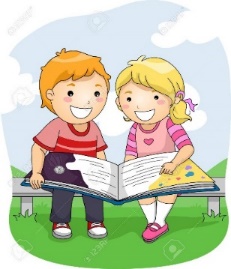 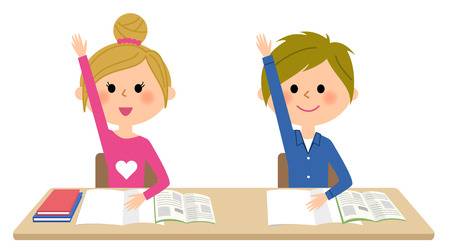 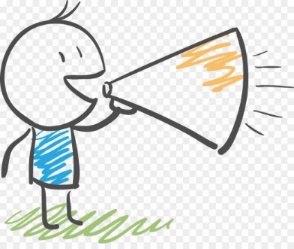 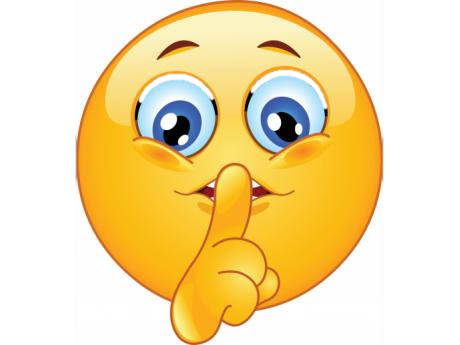 KHỞI ĐỘNG
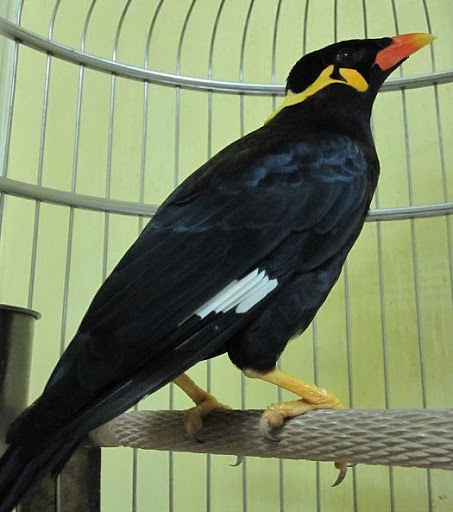 chim yểng
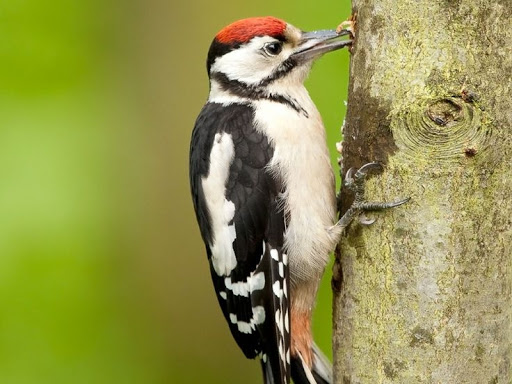 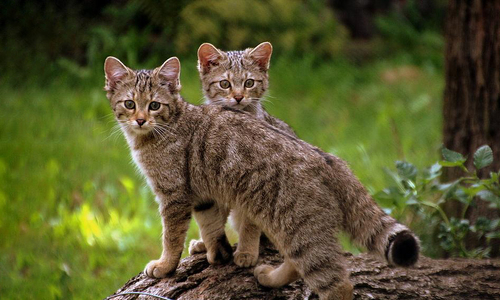 mèo rừng
gõ kiến
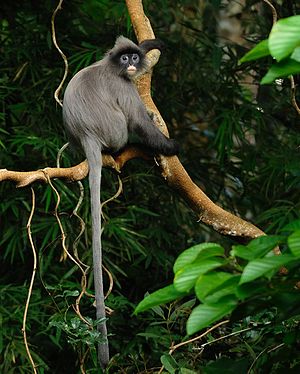 voọc xám
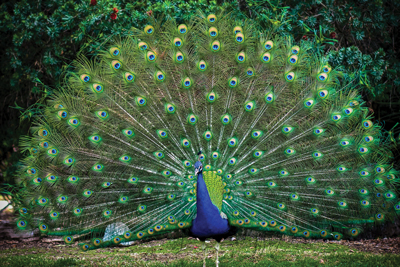 chim công
[Speaker Notes: + Vooc xám: là loài vượn đuôi dài
+ Chim yểng: là 1 trong 5 loài chim có tiếng hót hay. Ngoài tiếng hót hay, chúng còn có thể bắt chước tiếng người rất rõ.
Con biết những con vật nào trong tranh? Mỗi con vật có khả năng gì đặc biệt?
rừng xanh là nơi tụ hội của rất nhiều con vật. Mỗi con vật sẽ có đặc điểm và tài năng riêng, rất đặc biệt. Chúng ta cùng đọc bài…để khám phá tài năng của các con vật nhé!]
Bài 4: 
Cuộc thi tài năng rừng xanh
(Tiết 1)
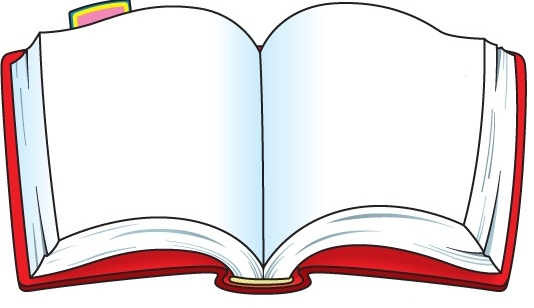 114
115
[Speaker Notes: Các con mở SGK trang 78-79 để cùng quan sát bức tranh.]
Đọc
2
LUYỆN ĐỌC CÁC TỪ CHỨA VẦN MỚI
chim yểng
khoét
ngoao ngoao
voọc
nhoẻn miệng
niêm yết
chuếnh choáng
8
[Speaker Notes: Đọc các từ mới, kết hợp giải nghĩa từ
Niêm yết: ý ở đây là công bố chương trình cuộc thi để mọi người biết
Chuếnh choáng: ý chỉ cảm giác không còn tỉnh táo giống như khi say của khan giả trước điệu múa tuyệt đẹp của chim công
Trầm trồ: thốt ra lời khen ngợi ngạc nhiên]
Luyện đọc câu lần 1
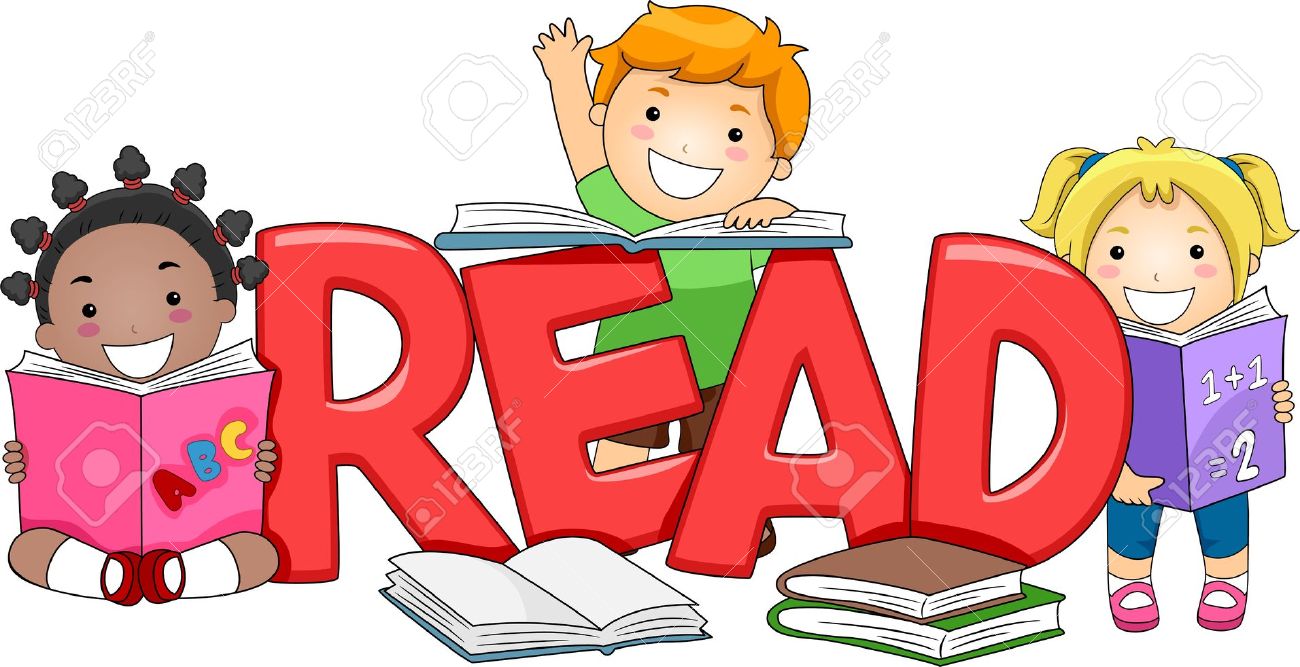 LUYỆN ĐỌC CÂU DÀI
1. Mừng xuân, các con vật trong rừng tổ chức một cuộc thi tài năng.
2. Voọc xám với tiết mục đu cây điêu luyện làm tất cả trầm trồ thích thú.
10
Luyện đọc câu lần 2
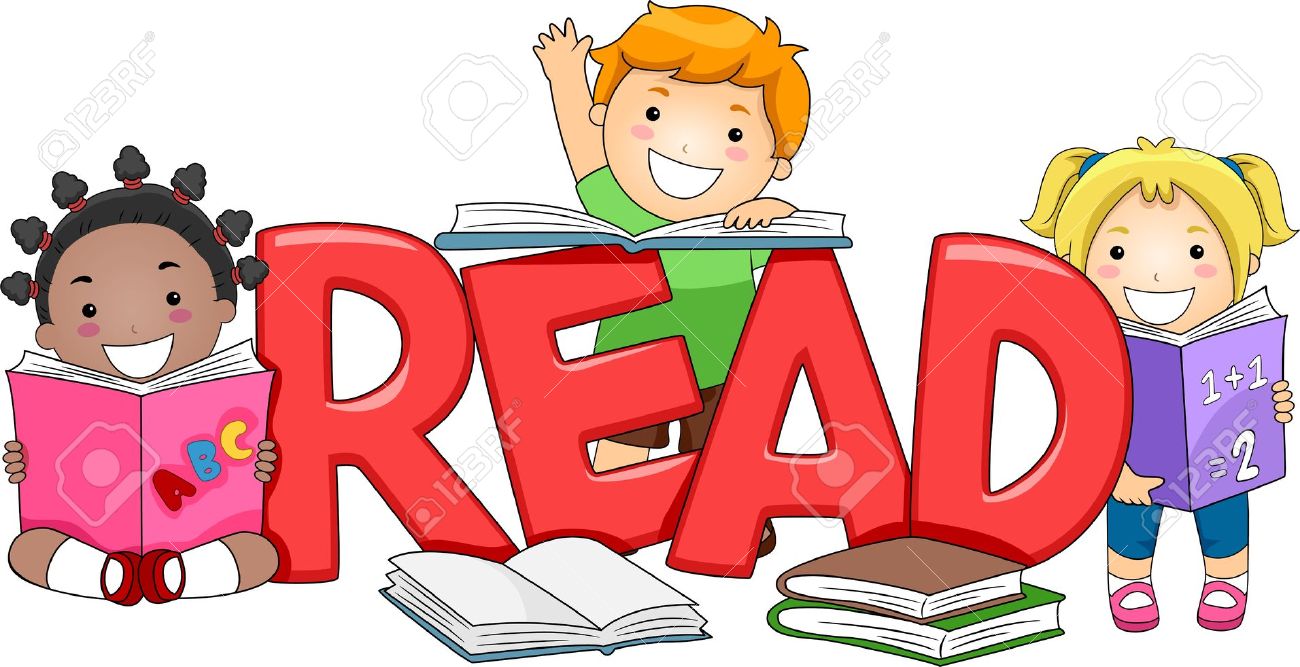 Luyện đọc đoạn
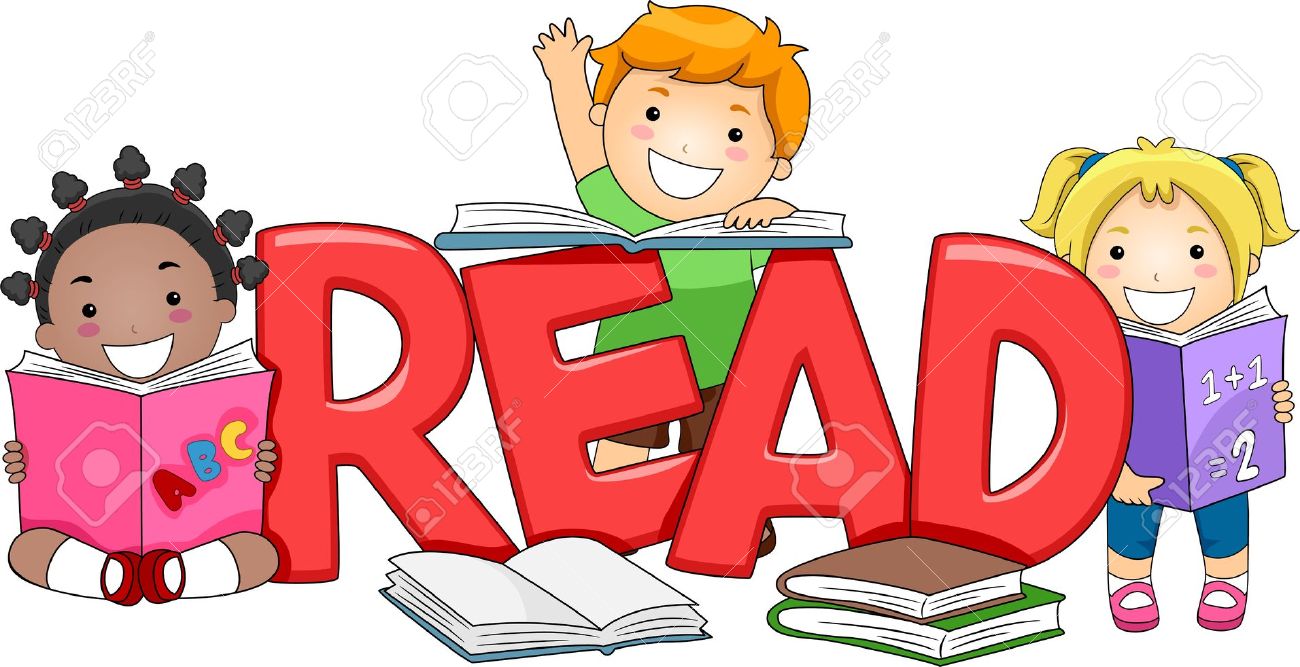 Cuộc thi tài năng trong rừng xanh
1
Mừng xuân, các con vật trong rừng tổ chức một cuộc thi tài năng. Đúng như chương trình đã niêm yết, cuộc thi mở đầu bằng tiết mục của chim yểng. Yểng nhoẻn miệng cười rồi bắt chước tiếng của một số loài vật. Tiếp theo là ca khúc “ngoao ngoao” của mèo rừng. Gõ kiến chỉ trong nháy mắt đã khoét được cái tổ xinh xắn. Chim công khiến khán giả say mê, chuếnh choáng vì điệu múa tuyệt đẹp. Voọc xám với tiết mục đu cây điêu luyện làm tất cả trầm trồ thích thú.
   Các con vật đều xứng đáng nhận phần thưởng.
2
13
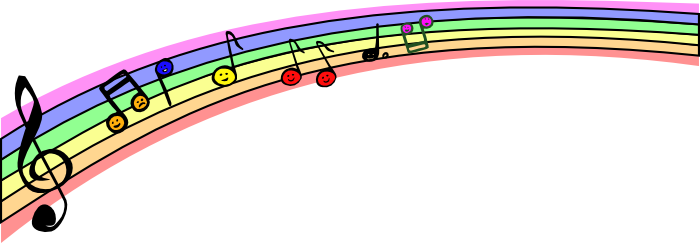 GIẢI
NGHỈ
LAO
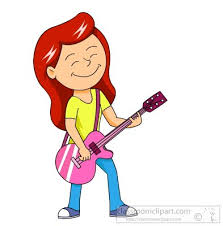 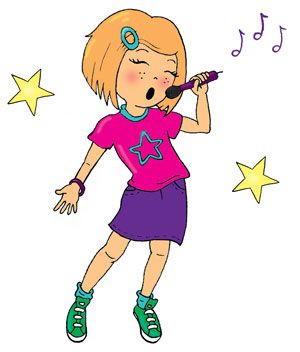 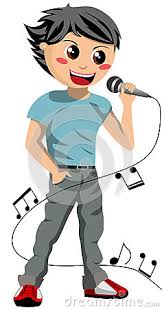 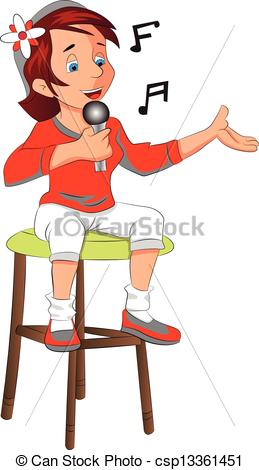 14
14
[Speaker Notes: Trò chơi: “Con thỏ”]
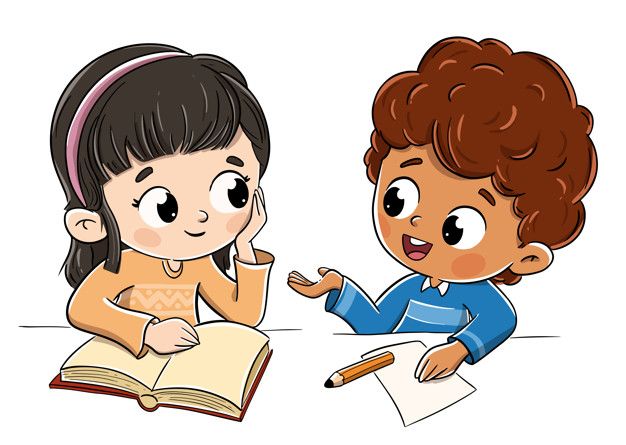 LUYỆN ĐỌC NHÓM
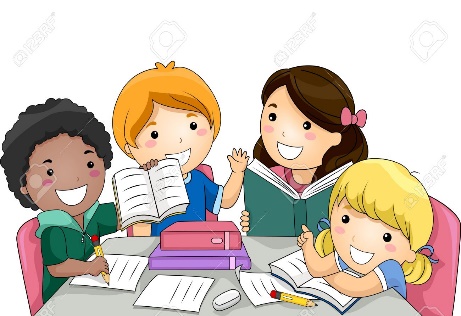 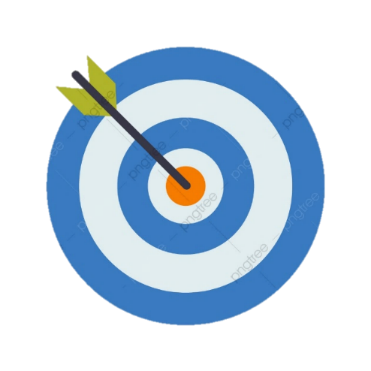 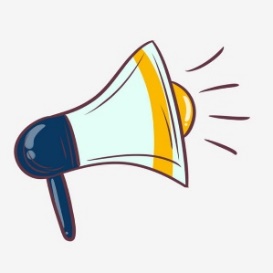 Đoàn kết
Làm đúng nhiệm vụ
Âm lượng 2
Báo cáo phần đọc
Đọc đúng
Giọng to, rõ ràng
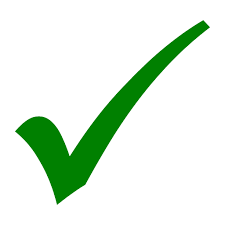 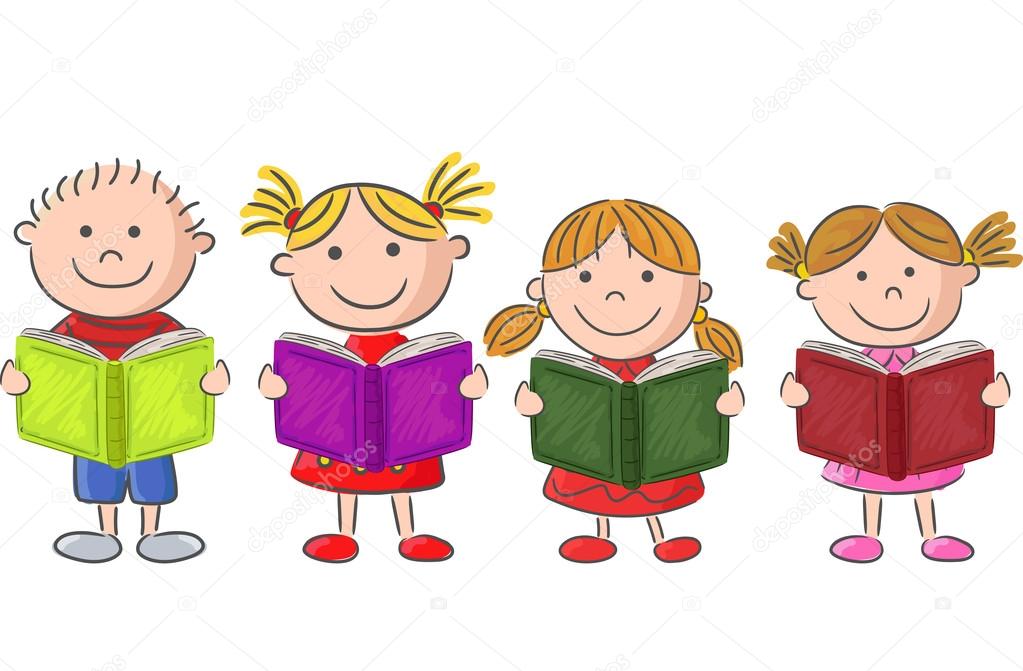 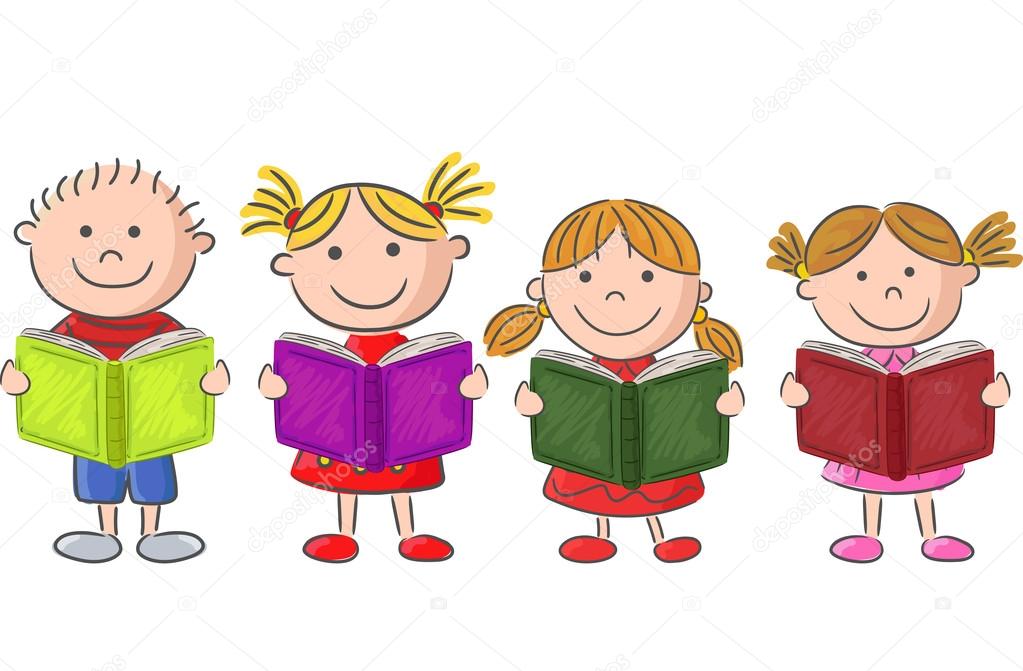 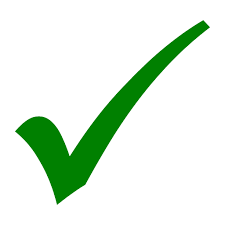 Luyện đọc toàn bài
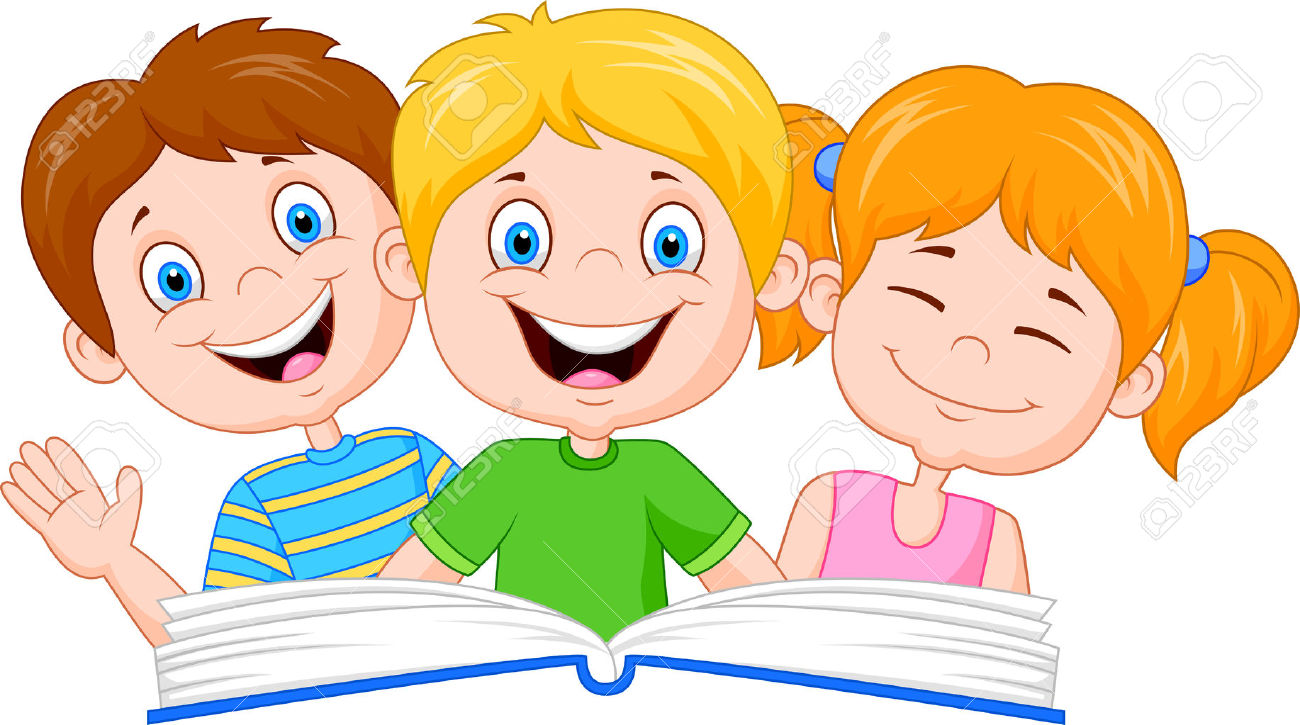 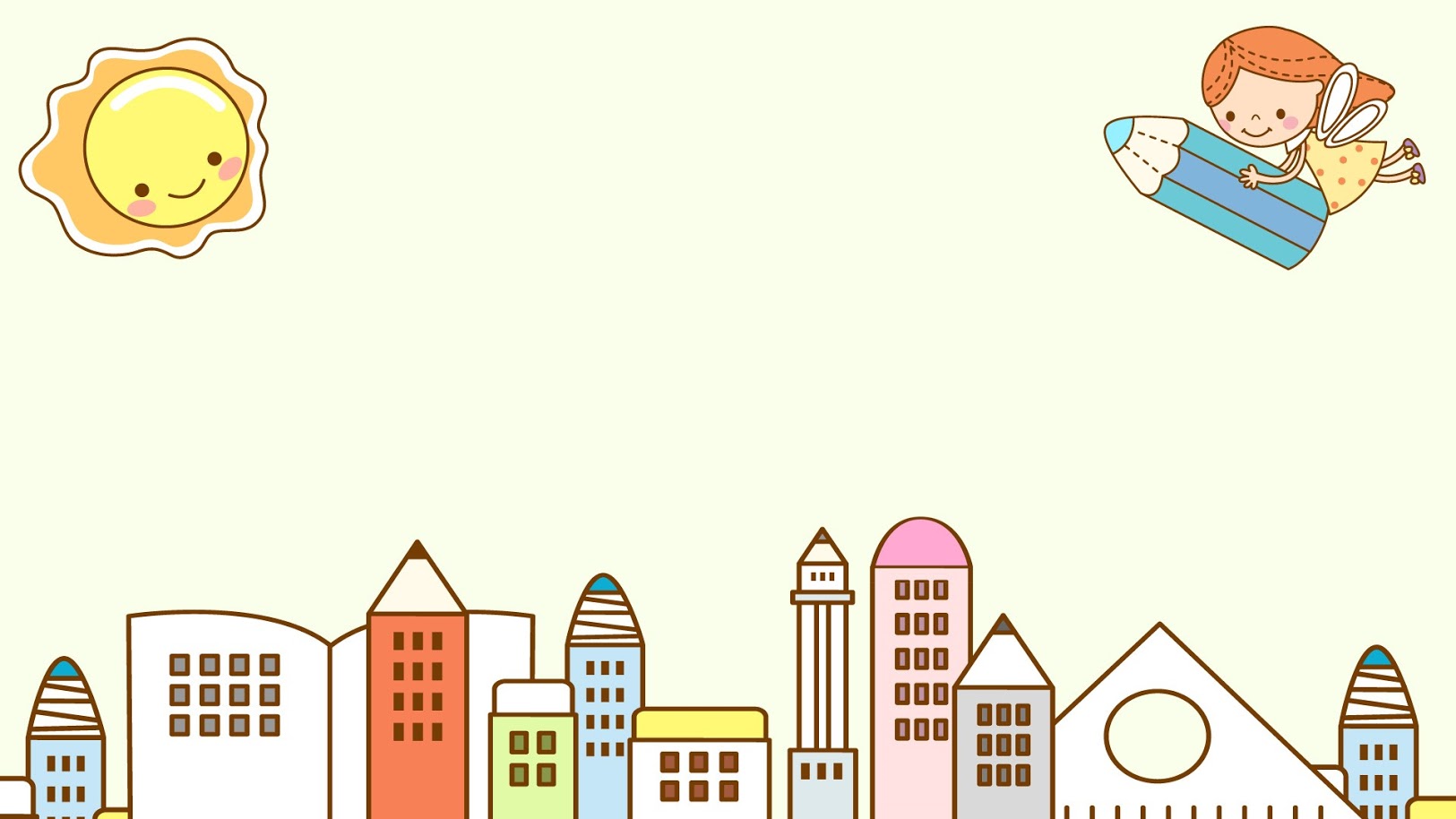 TIẾT 2
Tìm hiểu bài
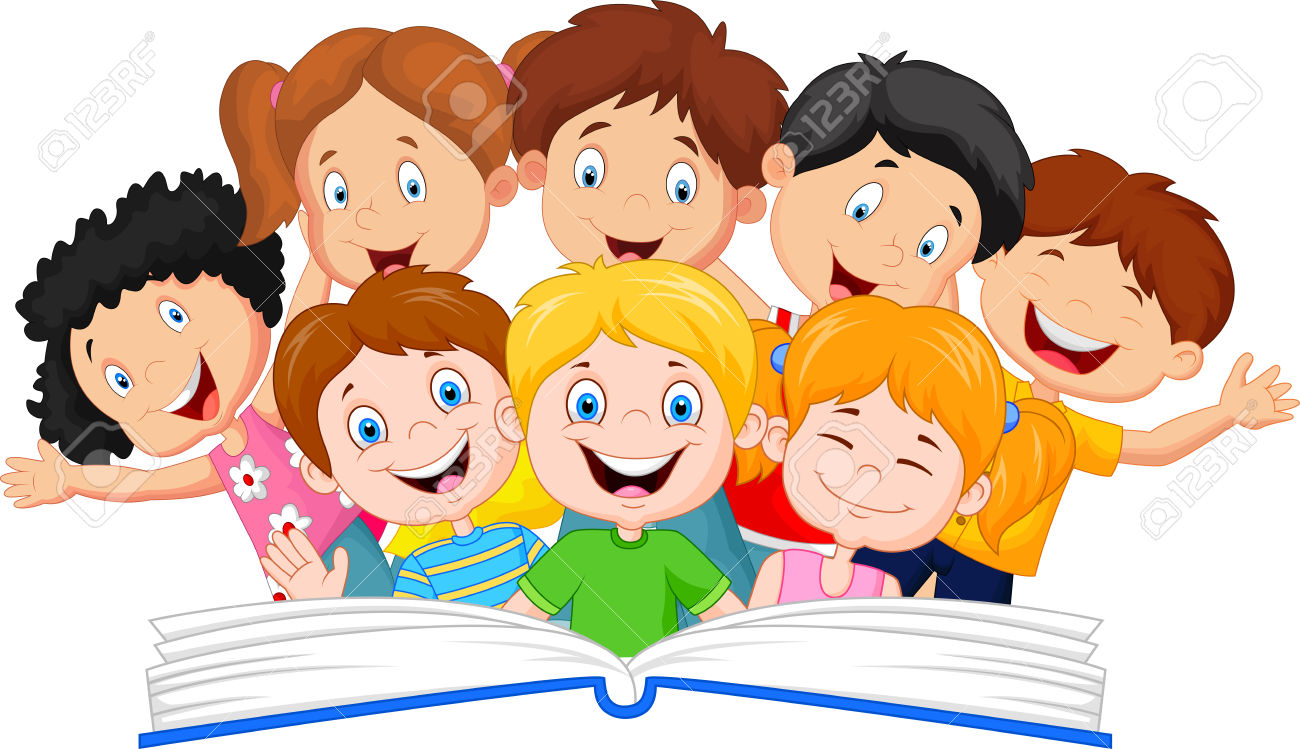 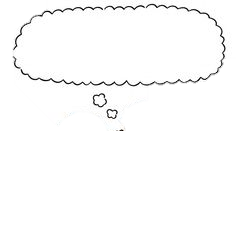 Tìm hiểu 
   đoạn 1
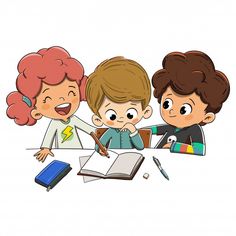 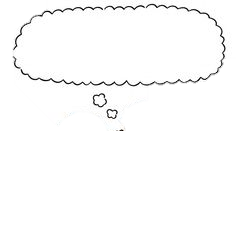 Tìm hiểu 
  đoạn 2
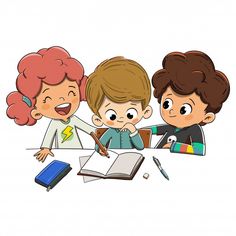 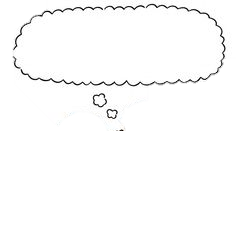 Con thích nhất tiết mục 
nào trong cuộc thi?
4. Viết vào vở câu trả lời cho câu hỏi a và c  
ở mục 3.
Cuộc thi có sự tham gia của yểng,
 mèo rừng, chim gõ kiến, chim công, voọc xám.
c. Con thích nhất tiết mục…………..
Viết
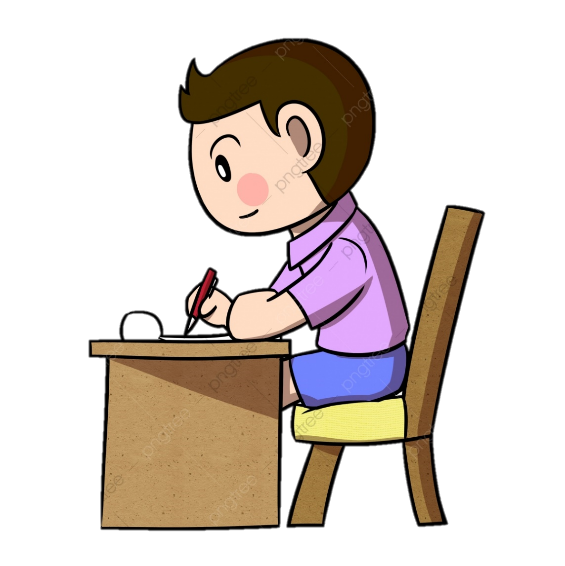 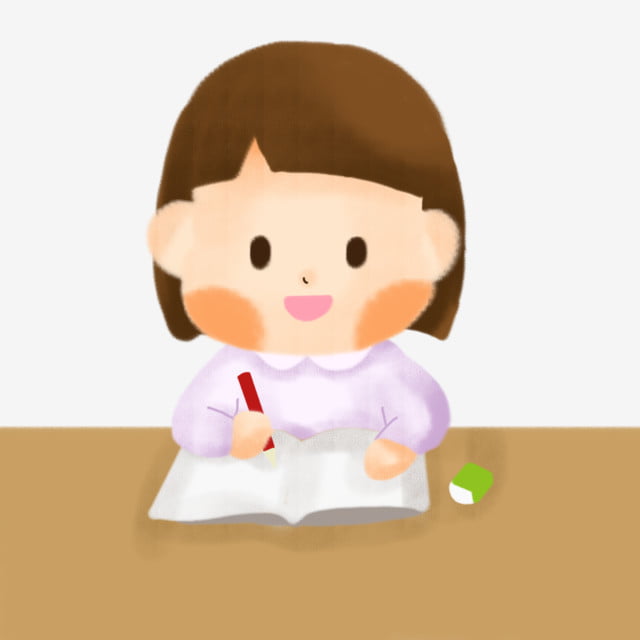 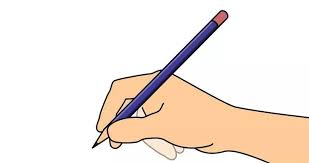 Ngồi đúng tư thế
Cầm bút đúng cách
Tập trung
5    -  4
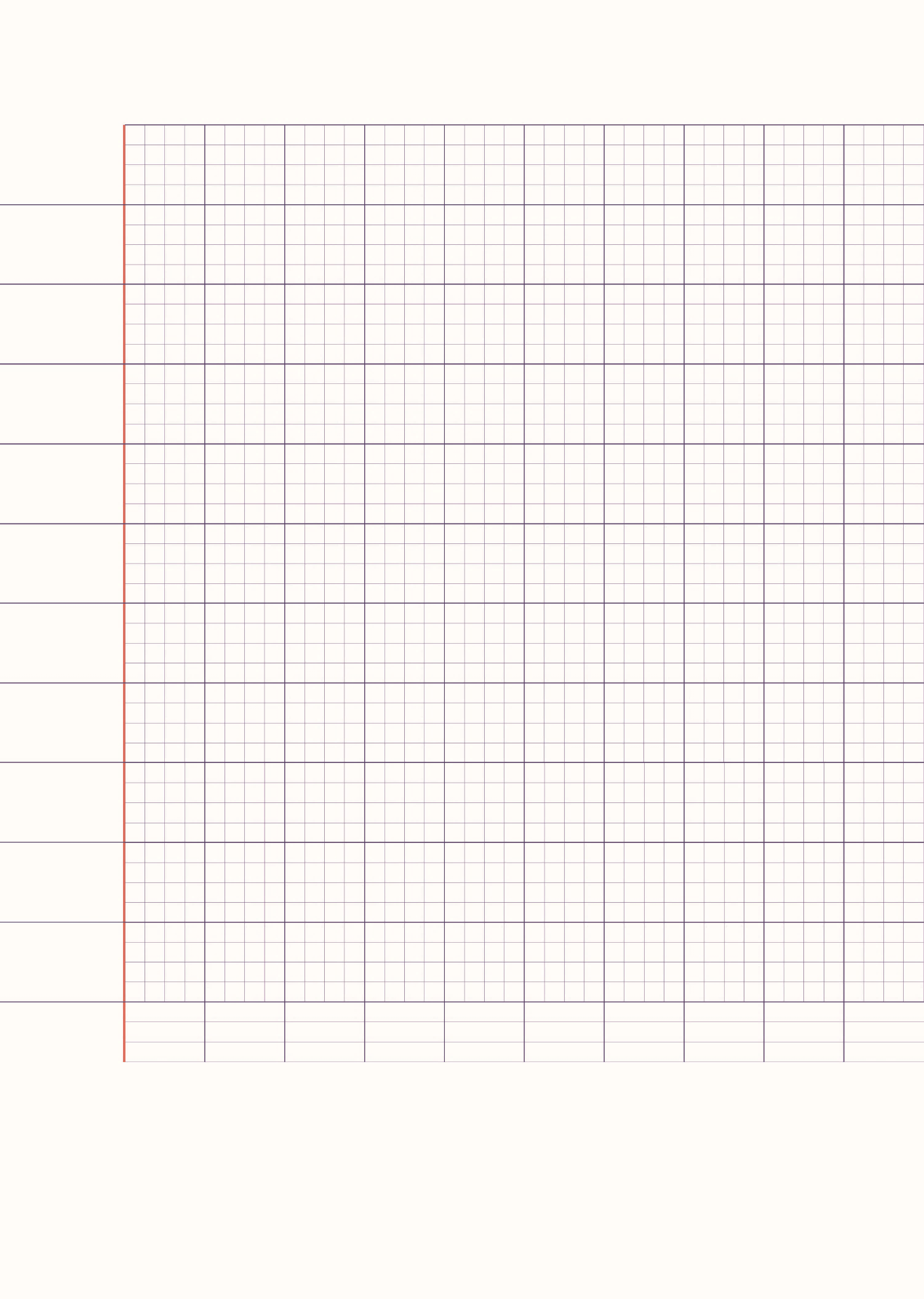 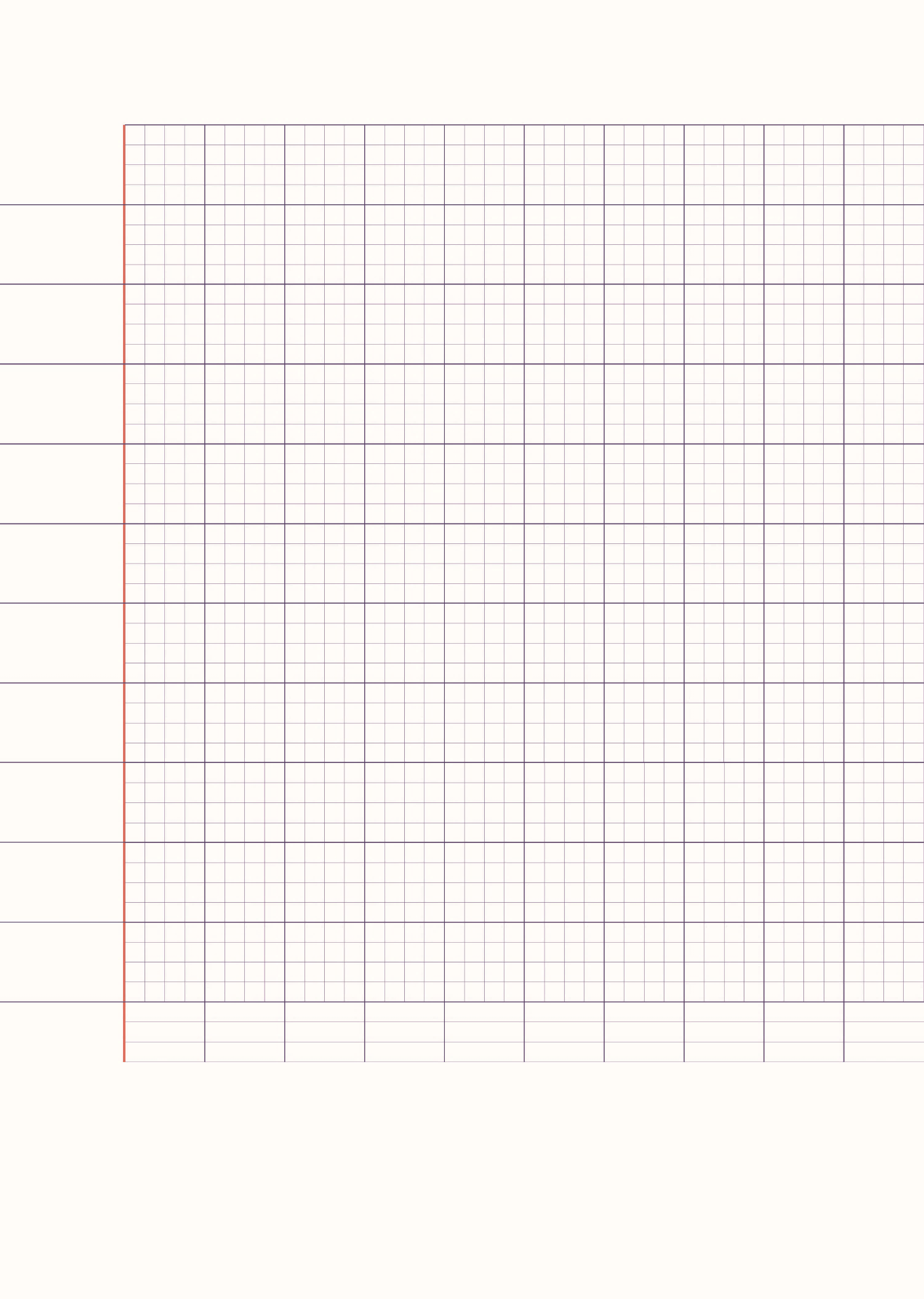 Tập đọc
Cuộc thi tài năng ǟừng xanh
4.
a. Cuộc thi có sự tham gia của yểng, mèo
ǟừng, chim gõ kiến, chim công, vǭ xám.
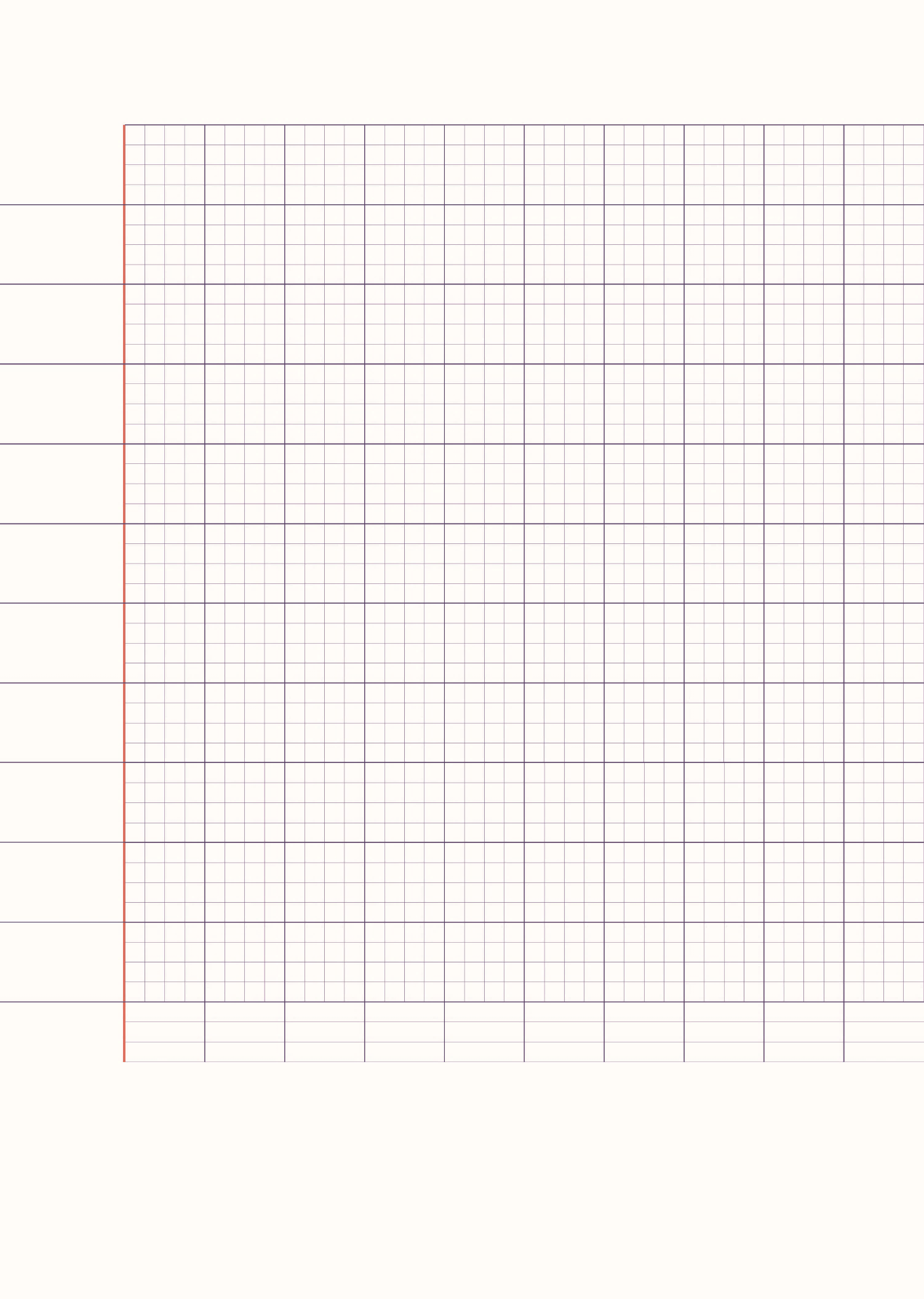 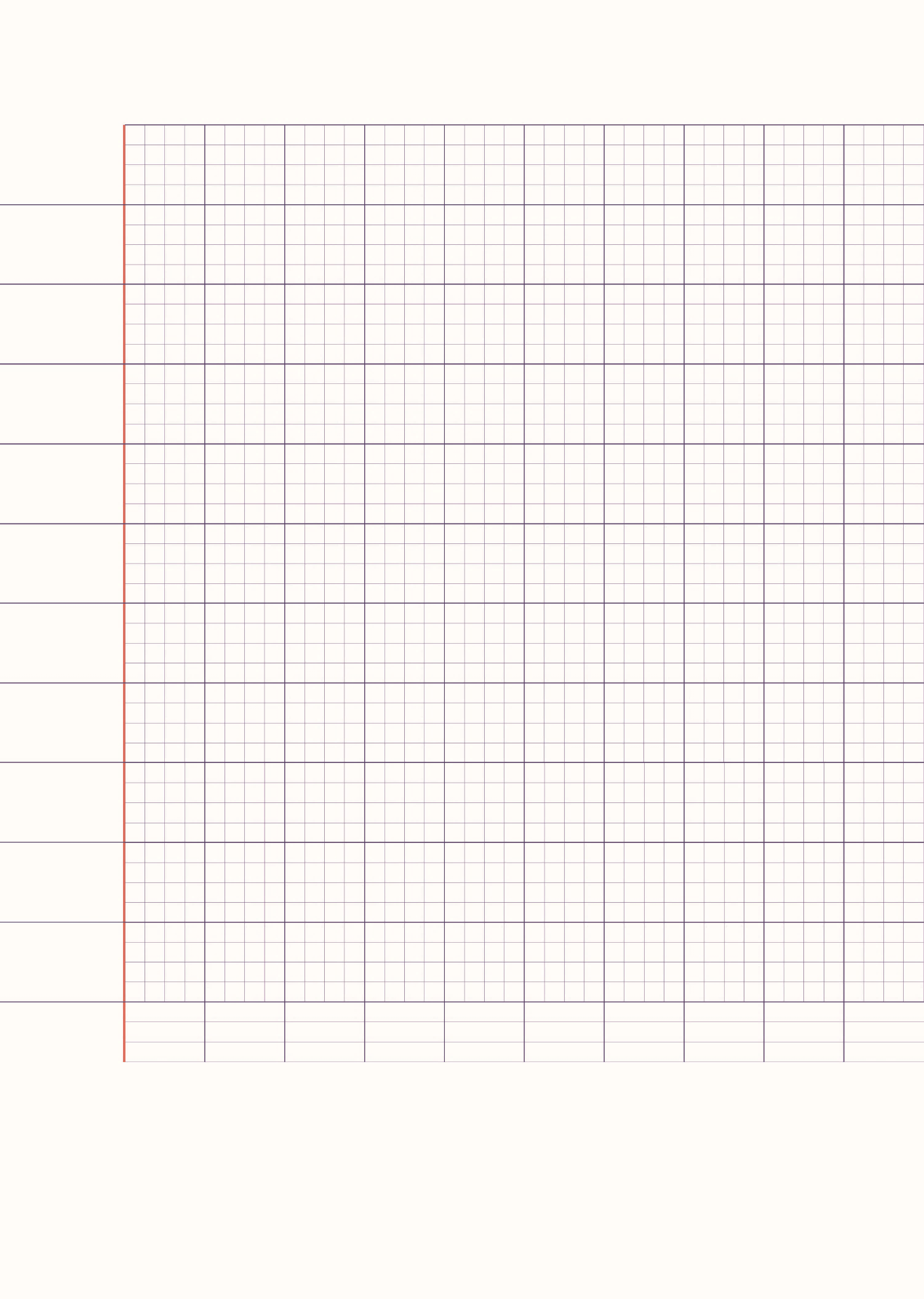 c. Con thích nhất tiết mục…………………..
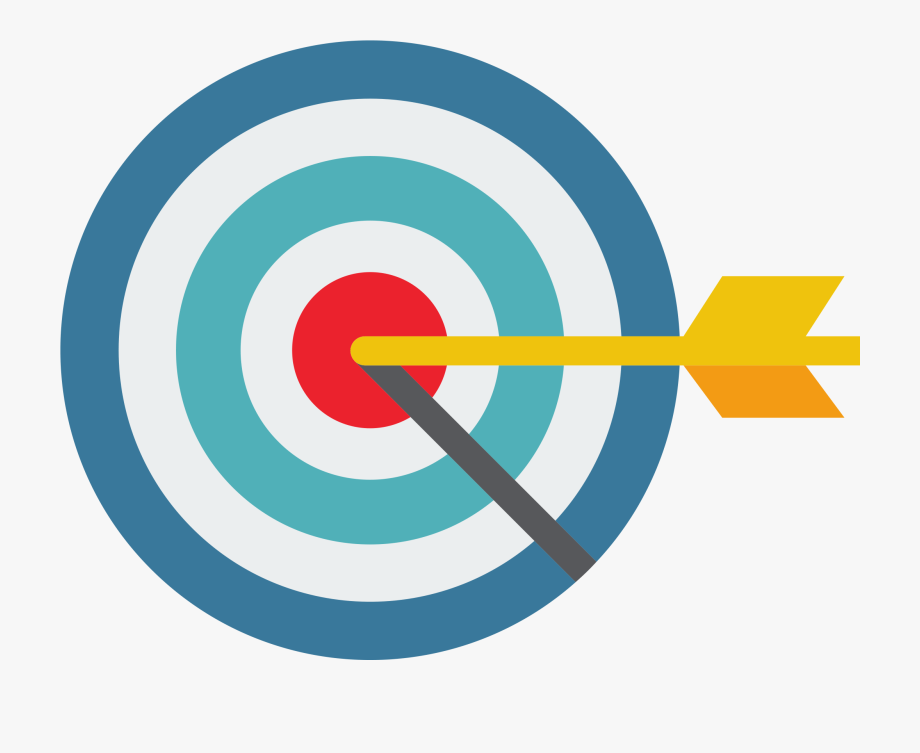 Con đã học được gì sau tiết học này?
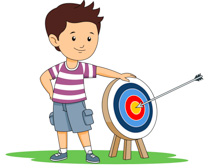 Tổng kết
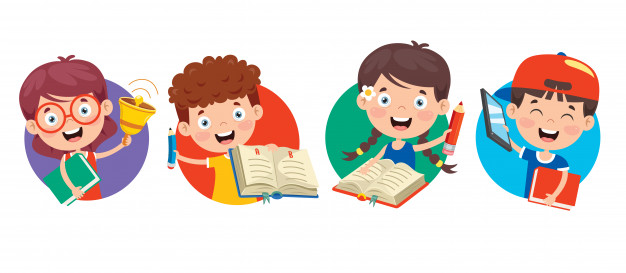